1 Corinthians
Bellaire Auditorium Class
March – May 2021
Other Closing Remarks
1 Corinthians 16:5-24
Paul’s plans based on desire, circumstance, opportunity, & God’s will. (see 2 Cor. 1-2)
Timothy’s timidity (? - 2 Tim. 1:7) and Apollos’ independence (? - Acts 18:25)
Praise to those in Corinth who should be recognized & imitated. (16:15-18)
“Be on the alert, stand firm in the faith, act like men, be strong. Let all that you do be done in love.” (16:13-14)
Final Review
Do your best to fill out the post test without your Bible or notebook.
If you are joining via live-stream, find the Post Test at the end of the class material on our website (www. bellairechurchofchrist.org/media/bible-class-material)
Outline of 1 Corinthians
Introduction
1:1-9 — ___________
1:10 - 6:20 — Response to _______
1:10 - 4:21 — Call to ______
5:1 - 6:20 — Call to _______
7:1 - 15:58 — Response to _______
7:1 - 11:1 — ________ Matters
7:1-40 — _______
8:1 - 11:1 — ______________
11:2 - 14:40 — _________ Matters
11:2-16 — ___________
11:17-34 — __________
12:1 - 14:40 — _________
15:1-58 — ___________ 
16:1-24 — ___________
Reports
Unity
Discipline
Questions
Personal
Marriage
Food Offered to Idols
Assembly
Gender Roles
Lord’s Supper
Spiritual Gifts
Resurrection
Conclusion
The Volcano
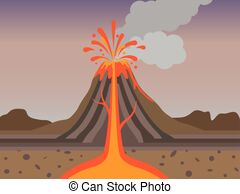 Rules
Behavior
Actions
Beliefs
Attitudes
Principles
What is the main behavior problem?
What is the main attitude problem?
What attitudes is Paul instructing?
What behavior does Paul desire?
Divisions
Arrogance
Humility, Love
Unity, Edification
Memory Work: 1 Cor. 1
Thus says the Lord, “Let not a wise man boast of his wisdom and let not the mighty man boast of his might let not a rich man boast of his riches but let him who boasts boast of this, that he understands and knows Me.
Memory Work: 1 Cor. 2
And I, when I came to you, brothers, did not come proclaiming to you the testimony of God with lofty speech or wisdom. For I decided to know nothing among you except Jesus Christ and him crucified.
Memory Work: 1 Cor. 3
Let no one deceive himself. If anyone among you thinks that he is wise in this age, let him become foolish that he may become wise.
Memory Work: 1 Cor. 4
For who regards you as superior? What do you have that you did not receive? And if you did receive it, why do you boast as if you had not received it?
Memory Work: 1 Cor. 5
Clean out the old leaven so that you may be a new lump, just as you are in fact unleavened. For Christ our Passover also has been sacrificed.
Memory Work: 1 Cor. 6
Or do you not know that your body is a temple of the Holy Spirit who is in you, whom you have from God, and that you are not your own?
Memory Work: 1 Cor. 7
Only, as the Lord has assigned to each one, as God has called each, in this manner let him walk. And so I direct in all the churches.
Memory Work: 1 Cor. 8
Now concerning things sacrificed to idols, we know that we all have knowledge. Knowledge makes arrogant, but love edifies.
Memory Work: 1 Cor. 9
For though I am free from all men, I have made myself a slave to all, so that I may win more.
Memory Work: 1 Cor. 10
Whether, then, you eat or drink or whatever you do, do all to the glory of God. Give no offense either to Jews or to Greeks or to the church of God.
Memory Work: 1 Cor. 11
Therefore whoever eats the bread or drinks the cup of the Lord in an unworthy manner, shall be guilty of the body and the blood of the Lord.
Memory Work: 1 Cor. 12
For even as the body is one and yet has many members and all the members of the body, though they are many, are one body, so also is Christ.
Memory Work: 1 Cor. 13
If I speak with the tongues of men and of angels, but do not have love, I have become a noisy gong or a clanging cymbal.
Memory Work: 1 Cor. 14
So also you, since you are zealous of spiritual gifts, seek to abound for the edification of the church.
Memory Work: 1 Cor. 15
Therefore, my beloved brethren, be steadfast, immovable, always abounding in the work of the Lord, knowing that your toil is not in vain in the Lord.
Memory Work: 1 Cor. 16
Be on the alert, stand firm in the faith, act like men, be strong. Let all that you do be done in love.
Class Goals
What would be the evidence that a church today was mature in the way Paul desired for the church in Corinth?
Change Actions
Synthesize applications for us
Apply Principles to Problems
Change Thinking
Understanding of Principles
Understanding of Problems
Familiarity with 1 Corinthians
Evidence of Maturity
1 Corinthians
Teaching is the “word of the cross,” not the “wisdom of this age” (chapters 1-2)
De-emphasis of men (preachers), and a clear emphasis on God’s work (3-4)
Sin & conflict are dealt with (5-6)
Marriages that are faithfully flourishing (7)
Respect & deference toward those with a different understanding (8)
Worldliness avoided as a major threat (10)
Assembly that glorifies God and edifies all present in love (12-14)
Active hope for the resurrection (15)
1 Corinthians
Bellaire Auditorium Class
March – May 2021
Homework: Matthew 1-2